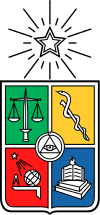 Universidad de Chile
Departamento de Antropología
Estadística I
Sesión 8 y 9
Ética en la investigación cuantitativa
Elaboración de encuestas en Google Forms
Elaboración de bases de datos en Excel. Administración de datos. Búsqueda de inconsistencia de datos.
Prof. Esteban Arroyo
ÉTICA EN LA INVESTIGACIÓN CUANTITATIVA
Es muy importante que el investigador siempre se cuestione acerca de las consecuencias del estudio. 
No se debe plantear un proyecto que perjudique, dañe o tenga efectos negativos sobre otros seres humanos o la naturaleza. Esto es parte fundamental de la ética en la investigación. La ciencia y sus procedimientos siempre deben estar al servicio de la Humanidad y el bien común. (Sampieri, 2018).

 Las implicaciones éticas del investigador son aquellas en las que se ven los lados positivos o negativos que puede tener un avance científico, es decir, ver el daño o beneficio que puede tener un descubrimiento o avance  hacia la sociedad. (Reyes, 2017)
Sampieri, Hernández, et al (2018) Metodología de la investigación: Las rutas de la investigación cuantitativa, cualitativa y mixta. McGRAW-HILL INTERAMERICANA EDITORES, S.A. de C. V. Ciudad de México. Mexico.
Reyes, Mery Ann (2017) LA ÉTICA EN LA INVESTIGACIÓN CUANTITATIVA. Extraído Junio 20, 2022,  de la World Wide Web: http://meryannguaita.blogspot.com/
ÉTICA EN LA INVESTIGACIÓN CUANTITATIVA
Wiersmar y Jurs (2008) identifican aspectos relacionados con los derechos que se deben seguir ante una investigación cuantitativa:

Consentimiento o Aprobación de la Participación: es necesario que los participantes proporcionen el consentimiento explícito acerca de su colaboración.
Confidencialidad: no se revele la identidad de los participantes; ni se indique de quiénes fueron obtenidos los datos y anonimato.
El contexto en el cual se conducen las investigaciones debe ser respetado, obteniendo los debidos permisos para observar y cumplir con acceder al lugar de las reglas del sitio parte de personas autorizadas.
Es fundamental reconocer las limitaciones de la investigación y las nuestras propias. Los resultados deben reportarse con honestidad. Es necesario que seamos sensibles a la cultura de los participantes. Todos los participantes, de cualquiera de los dos géneros, niveles socio económicos y orígenes étnicos son igualmente importantes y merecen el mismo respeto. En la investigación no tienen cabida el racismo o la discriminación.
Wiersmar y Jurs (2008). “La Ética en la Investigación”. Extraído Junio 20, 2022,  de la World Wide Web: https://es.slideshare.net/tareasdesandry/la-tica-en-la-investigacin-13020985
ÉTICA EN LA INVESTIGACIÓN CUANTITATIVA
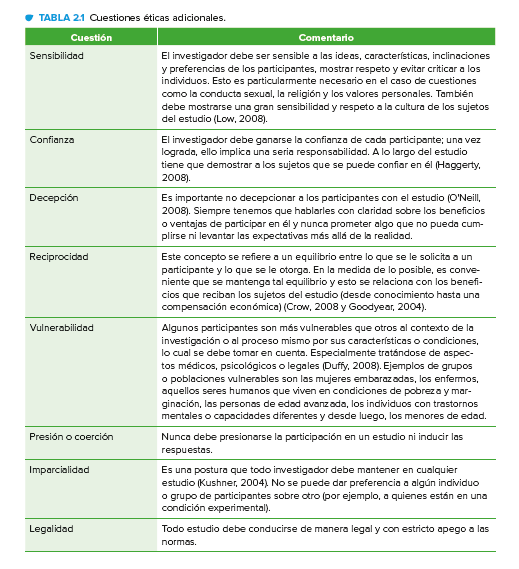 Sampieri . “La Ética en la Investigación”. Capitulo 2, edición on.line descargable en:   https://highered.mheducation.com/sites/1456260960/student_view0/capitulos.html
ELABORACIÓN DE ENCUESTAS
Instrumentos de recolección de datos
Cualquier recurso que recopile información referente a la investigación.


 Es un mecanismo recopilador de datos.

 Son elementos básicos que extraen la información de las fuentes consultadas.

 Son los soportes que justifican y de alguna manera le dan validez a la investigación.

 Como instrumentos de investigación son amplios y variados y van desde una simple ficha hasta un compleja y sofisticada encuesta.
ELABORACIÓN DE ENCUESTAS
Principales técnicas de recolección de datos
OBSERVACIÓN  Percepción intencionada y selectiva de un objeto, persona o fenómeno determinado. Existen diversas clases de observación que van a variar dependiendo del objeto de estudio


ENTREVISTA  Conversación ( inestructurada o semi estructurada), entre dos o mas personas, donde el investigador propone el tema a discutir. Existe una comunicación libre y flexible


CUESTIONARIO  Procedimientos estadarizados o semi estructurados de preguntas específicas realizadas a las personas objetos de investigación. Poseen duración determinada y la comunicación es restringida
ENCUESTAS
ELABORACIÓN DE ENCUESTAS
Tipos de respuesta para cuestionarios
Pueden ser sugeridas o espontáneas y en general usan este tipo de respuestas:

Dicotómicas: sólo hay dos opciones

                            Es Ud Fumador? Si ___/ No____

Respuesta múltiple: tiene al menos tres alternativas

                      Actividad Económica.  Asalariado__ Libre ejercicio ___Negocio___

Emparejamiento:  Se establecen dos listados de alternativas que deben relacionarse o emparejarse según el criterio de la pregunta

                                  Cuales son las capitales de las siguientes Regiones?:
                                          Tarapacá			Talca
                                          Maule			La Serena
                                          Coquimbo		Iquique
ELABORACIÓN DE ENCUESTAS
Tipos de respuesta para cuestionarios
Escalas de actitudes y opiniones: se pide al sujeto que señale, dentro de una serie graduada de ítems, aquellos que acepta o prefiere. Pueden ser:

Ordenación o jerarquía: se ordena, por orden de preferencia o por puntaje, objetos o individuos en relación con una característica




Likert: se lee una escala de intensidad creciente o decreciente de categorías de respuesta en un continuum de actitud
Ordene de más importante a menos importante cómo considera usted que es el gerente donde usted trabaja
 a) Amable (   )                  b) Organizado (   ) 
c) Sociable (   )                  d) Irónico (   )                e) Flexible (   )
Señala tu grado de acuerdo o desacuerdo con la siguiente afirmación: “El concierto fue un éxito” 
1. Nada de acuerdo 
2. Algo en desacuerdo 
3. Ni acuerdo ni desacuerdo 
4. Algo de acuerdo 
5. Completo desacuerdo
ELABORACIÓN DE ENCUESTAS
Tipos de respuesta para cuestionarios
Gutman: se le presenta al sujeto una serie de cuestiones  jerarquizadas de mayor a menor y se pide su veracidad en cada caso 






Diferencial semántico: se proponen pares de adjetivos contrapuestos, y se pide al encuestado que sitúa la cercanía a cada extremo del par en una escala de 7 grados
Conteste con un sí o un no a las siguientes preguntas: 
1. ¿Milita usted en un partido político? 
2. ¿Suele asistir a mítines de partidos políticos? 
3. ¿Ha intentado convencer a un amigo para que vote a un determinado partido? 
4. ¿Le agrada mantener discusiones sobre política? 
5. ¿Se considera una persona informada políticamente?
Marca con una “X” la posición donde se encuentra para ti la política  económica del Gobierno Nacional: 
1. Pasiva          1----2----3----4----5----6----7 Activa 
2. Progresista 1----2----3----4----5----6----7 Conservadora 
3. Superficial  1----2----3----4----5----6----7 Profunda 
4. Dogmática  1----2----3----4----5----6----7 Crítica
ELABORACIÓN DE ENCUESTAS
Concejos para formular encuestas
Las preguntas deben ser claras y sin rodeos.
Las preguntas deben ejercer influencia sobre el encuestado.
Se recomienda que las preguntas sean formuladas en positivo.
Se deben evitar preguntas que requieran “cálculos complejos”.
Las preguntas no deben ser indiscretas.
ELABORACIÓN DE FORMULARIOS EN GOOGLE DRIVE
Para crear formularios en google
Deben tener una cuenta Google, para tener acceso a Google Drive
1
Se sugiere crear una carpeta exclusiva para la encuesta y sus resultados
2
ELABORACIÓN DE FORMULARIOS EN GOOGLE DRIVE
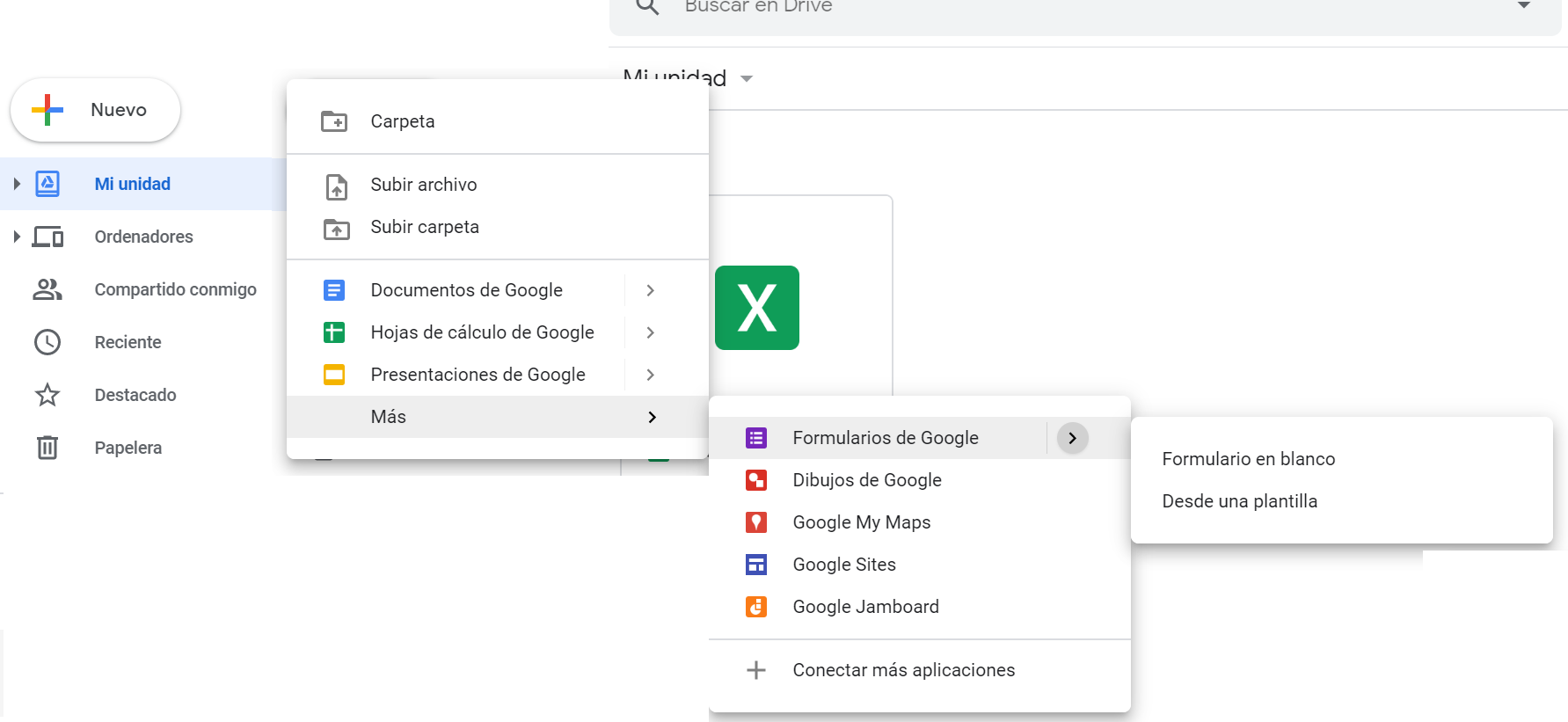 ELABORACIÓN DE FORMULARIOS EN GOOGLE DRIVE
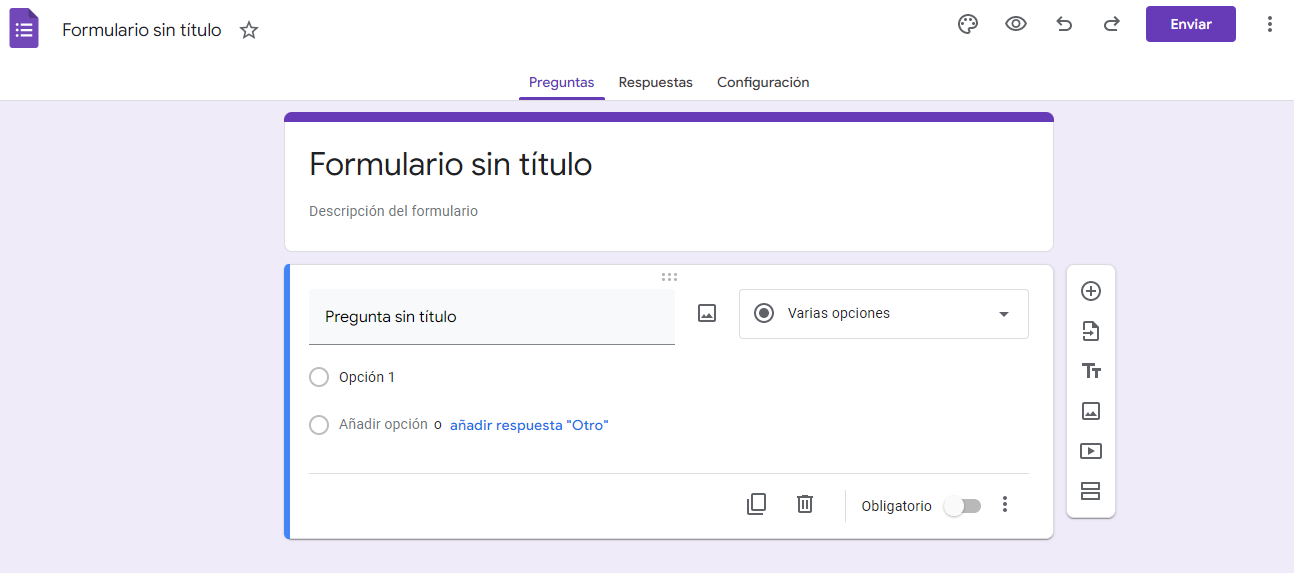 ELABORACIÓN DE FORMULARIOS EN GOOGLE DRIVE
¿Cómo guardo los resultados de la encuesta?
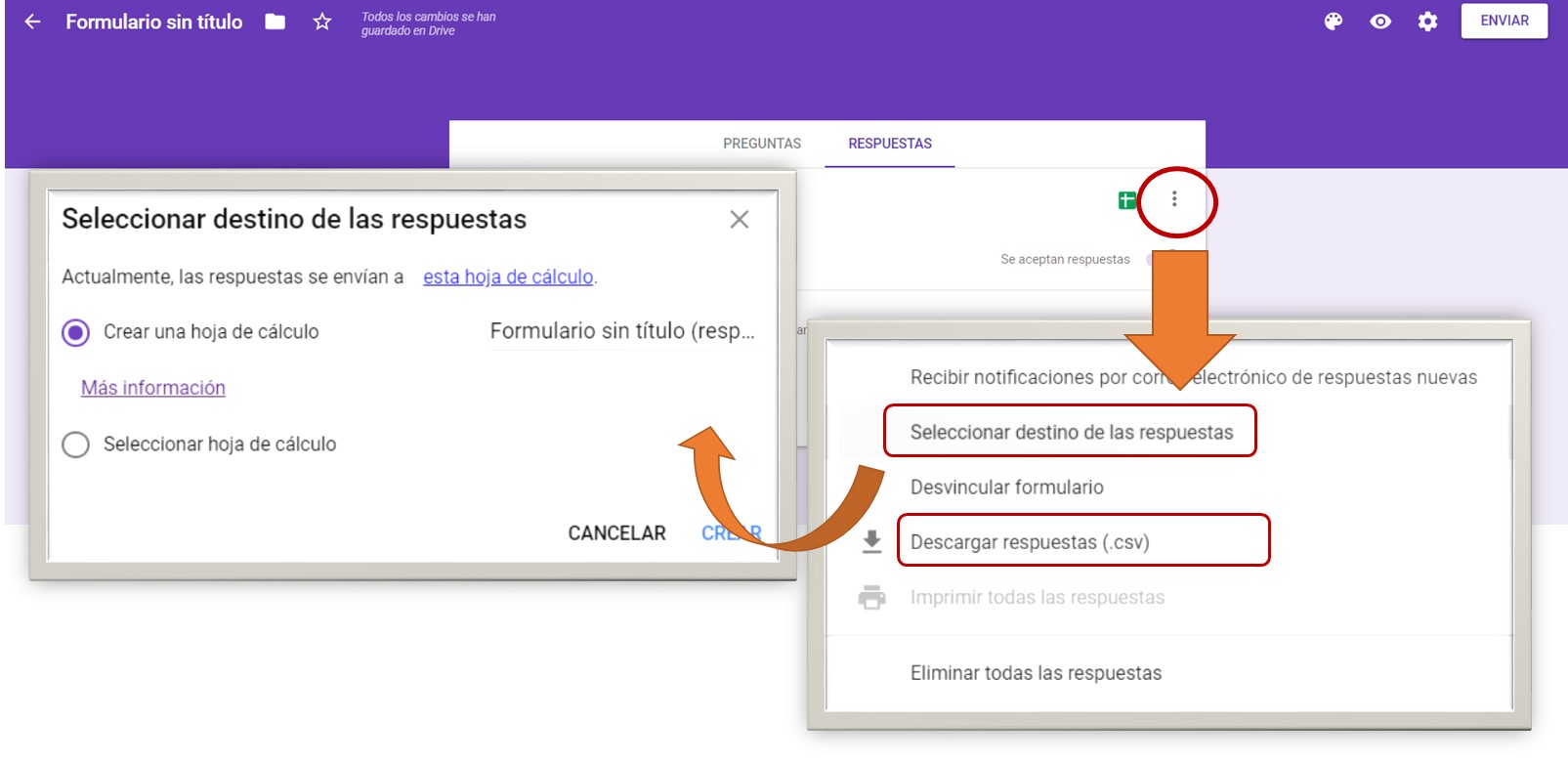 ELABORACIÓN DE FORMULARIOS EN GOOGLE DRIVE
¿Cómo envío o comparto la encuesta?
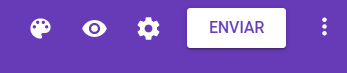 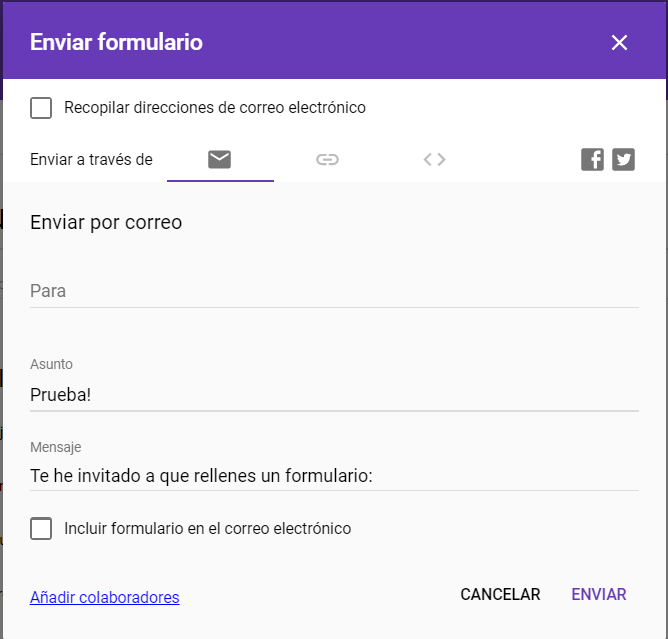 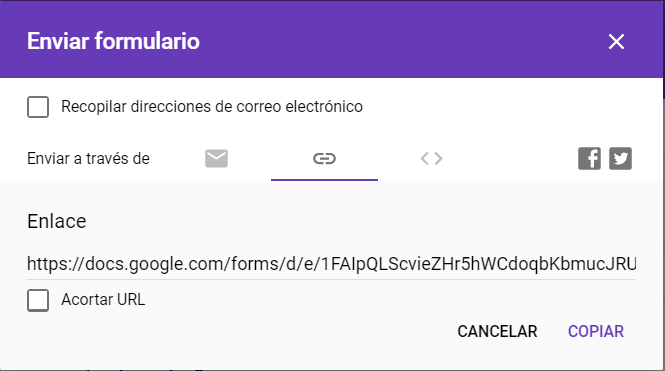 ELABORACIÓN DE BASES DE DATOS
BASES DE DATOS
Es un conjunto de datos agrupados en diferentes variables y pertenecientes a un mismo contexto de investigación  almacenados u organizados sistemáticamente en forma de filas y columnas, para posteriores análisis estadísticos por medios informáticos
Variables
Individuos
ELABORACIÓN DE BASES DE DATOS
TIPOS DE BASES DE DATOS
Las bases de datos pueden clasificarse de varias maneras, de acuerdo al criterio elegido para su clasificación:
Según la variabilidad de los datos almacenados
	 Bases de datos estáticas
	 Bases de datos dinámicas
Según el contenido
	Bases de datos Educativas 
	Bases de datos comerciales
	Bases de datos evaluación de desempeño
	Bases de datos de información de Mercadeo
	Bases de datos de información social / Antropología 
	Bases de datos de información ventas/inventario
	Bases de Datos con información no estructurada (texto, imágenes, audios, etc)
ELABORACIÓN DE BASES DE DATOS
CARACTERISTICAS DE LAS BASES DE DATOS
Visualización de los registros  Consulta
Edición de los registros  (eliminar o modificar)
Nuevas entradas  agregar nuevos registros
Filtrar registros por uno o varios criterios condicionales
Acceso rápido a la información
Generar relación entre los registros
ELABORACIÓN DE BASES DE DATOS
Registro de una “observación” realizada  a elementos, cosas o personas, conforme a las variables definidas
Dato
Es el proceso por el cual los datos (cuantitativos o cualitativos), son convertidos en símbolos (básicamente numéricos), según unas determinadas reglas o escalas
Codificación
Ejemplos:
Masculino = 1       Femenino = 2
Ingreso ≥ 750.000 = Alto = 4
ELABORACIÓN DE BASES DE DATOS
¿¿
???
PARA QUÉ SIRVE LA CODIFICACIÓN DE LOS DATOS
Frecuencias o prevalencias de cada categoría codificada

Permite realizar cruces entre varias codificadas, refinando el  proceso descriptivo. 

Permite establecer asociaciones o diferencias entre dos o más variables codificadas
Facilita el proceso de análisis de los datos por medios informáticos
ELABORACIÓN DE BASES DE DATOS
INSTRUMENTO
ID__
Nombre______________________________________
Apellido______________________________________

Parte I: Sociodemográficos
Nivel Educativo: Básica__, Bachiller___, Universitario____
Ocupación : Obrero___, Ama de casa___, Secretaria____
Edo Civil: Soltero___, Casado___, Divorciado___
Ingreso mensual:________________BsF
Edad:___________________años

Parte II: Gastos
Gastos en Alimentación_____ BsF
Gastos en Transporte ______ BsF
Gastos en Salud ______ BsF

Parte III: Nutrición
Verduras:    Si ___,  No ___,  cantidad a la semana_______
Carbohidratos: Si ___,  No ___,  cantidad a la semana_______
Grasas: Si ___,  No ___,  cantidad a la semana_______
Frutas: Si ___,  No ___,  cantidad a la semana_______
CODIFICACIÓN
Nivel Educativo  P1
Básica = 1
Bachiller = 2
Universitario = 3

Ocupación  P2
Obrero = 1
Ama de casa = 2
Secretaria = 3
ELABORACIÓN DE BASES DE DATOS
CODIFICACIÓN
BASES DE DATOS
INCONSISTENCIA DE BASES DE DATOS
CRITERIOS A CONSIDERAR:
INCONSISTENCIA DE BASES DE DATOS
Todos los encuestados tienen un “id” o identificador único
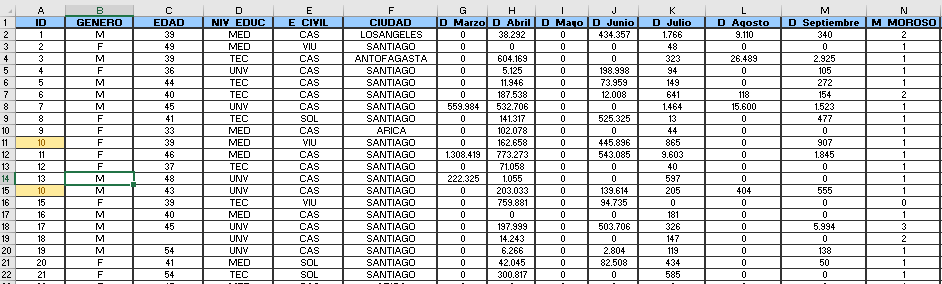 INCONSISTENCIA DE BASES DE DATOS
Se eliminaron/identificaron encuestas incompletas o con datos faltantes
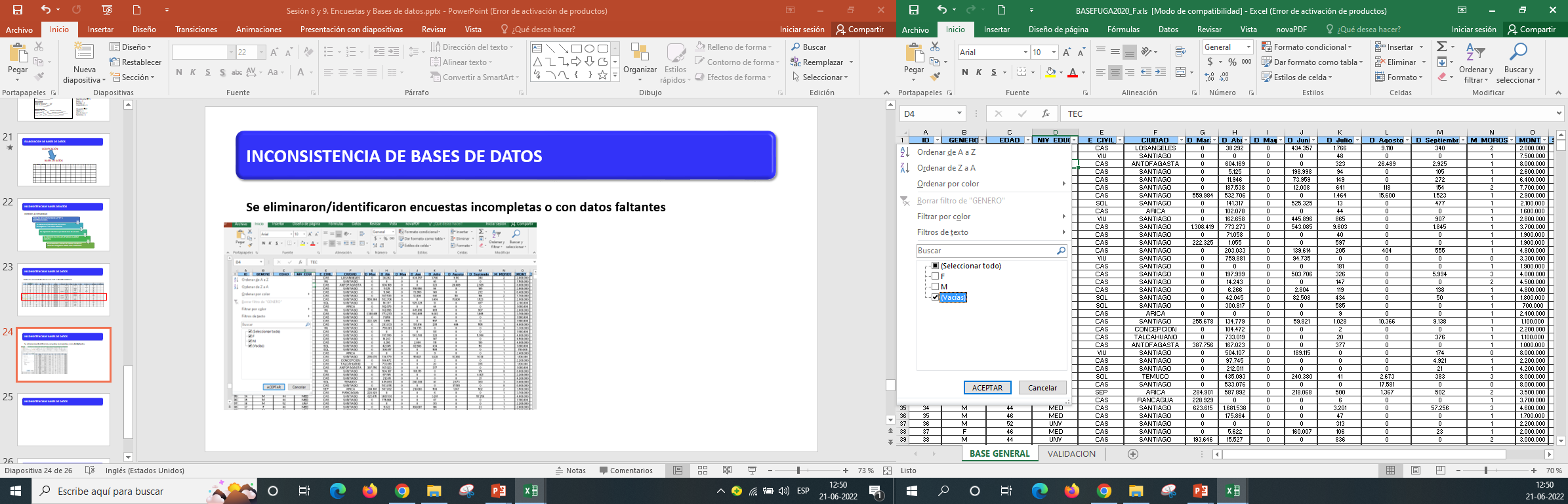 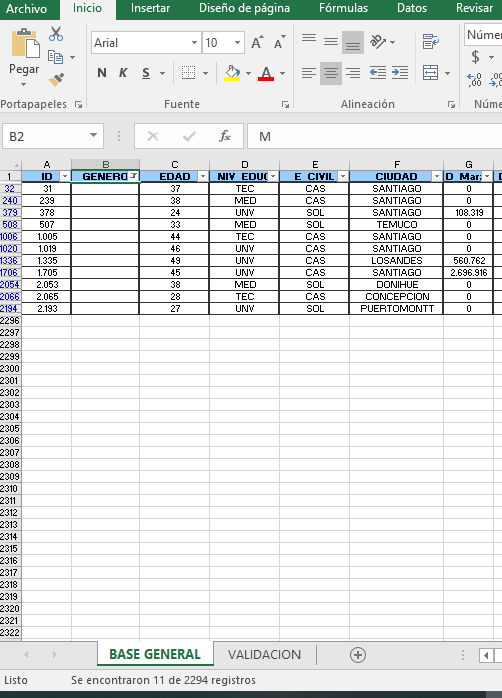 INCONSISTENCIA DE BASES DE DATOS
Se separaron columnas que tienen más de un dato
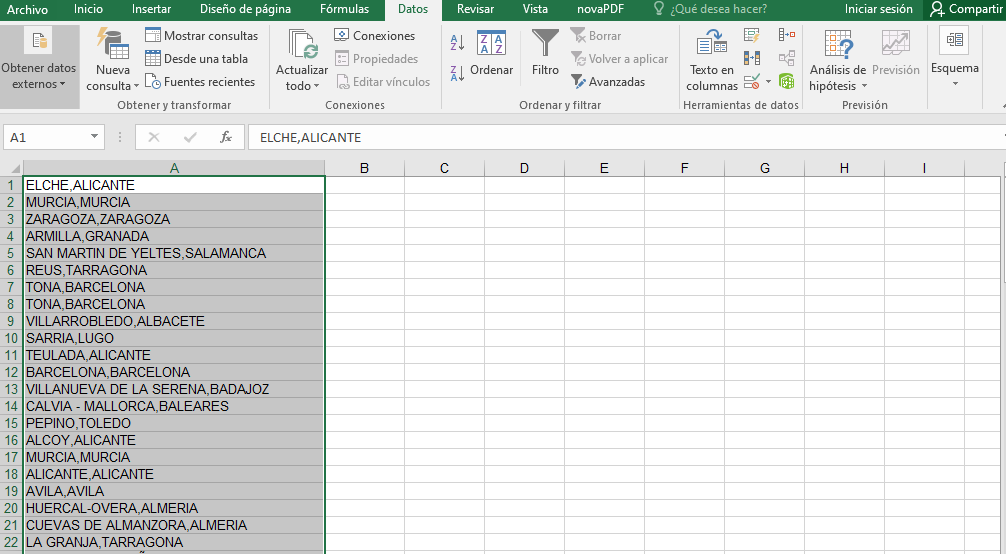 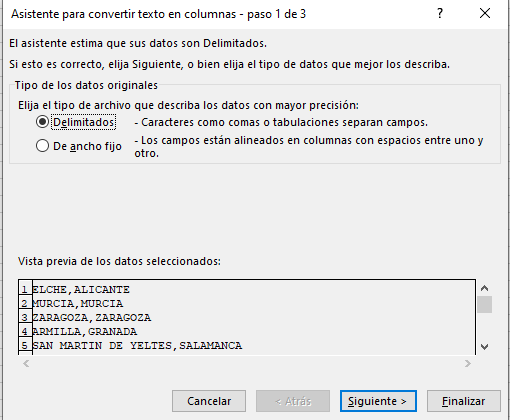 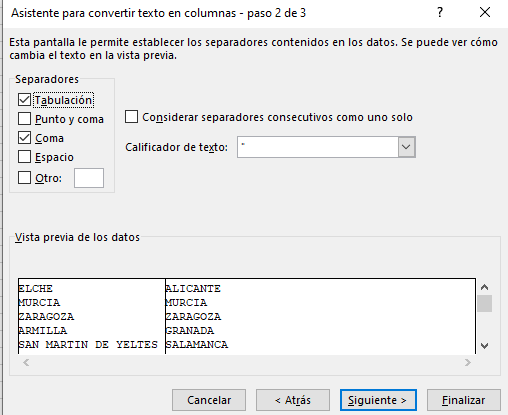 INCONSISTENCIA DE BASES DE DATOS
Inconsistencia o errores en valores continuos
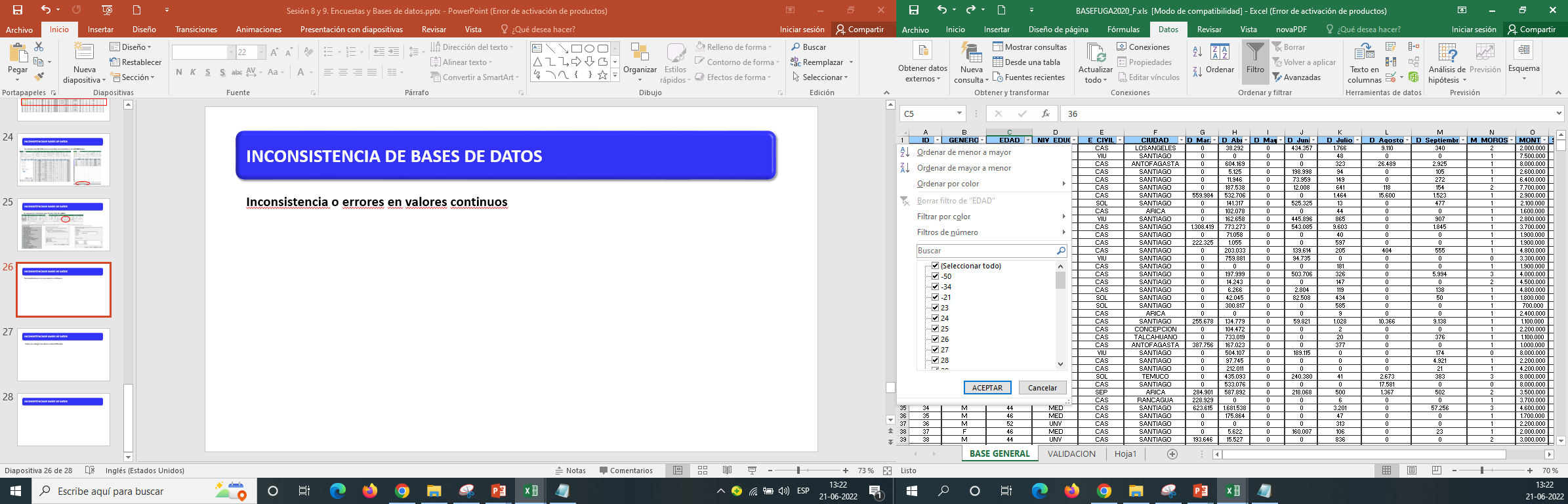 INCONSISTENCIA DE BASES DE DATOS
Todas las categóricas deben estar codificadas
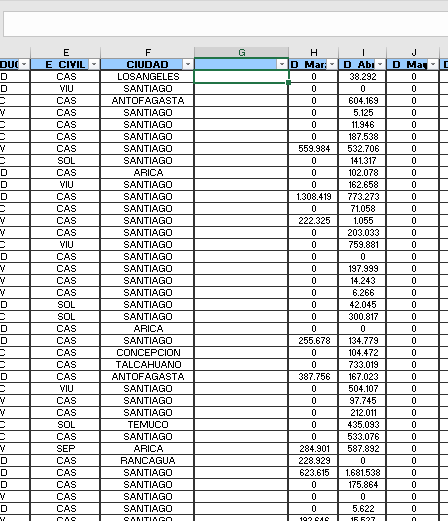 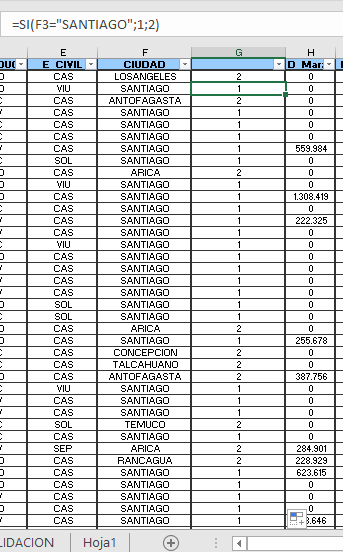 INCONSISTENCIA DE BASES DE DATOS
Se colocaron los datos en el formato o unidad correctos
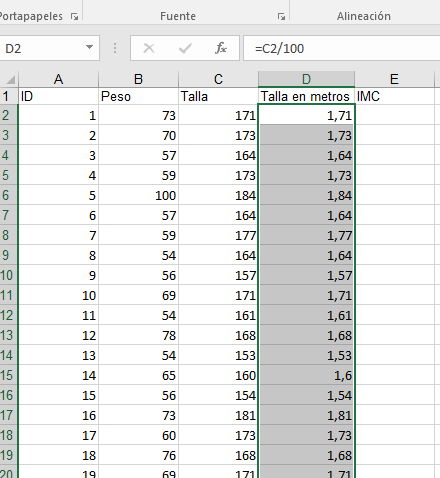 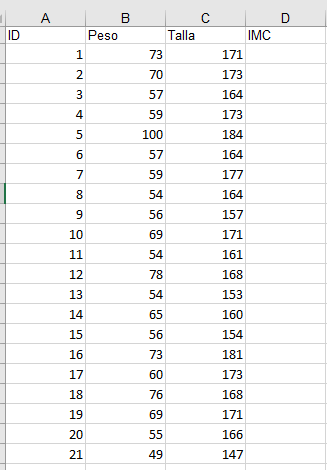 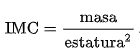 donde la masa se expresa en kilogramos y el cuadrado de la estatura en metros al cuadrado
GRACIAS